Warm-up
Look at the pictures and write down the name of the food.
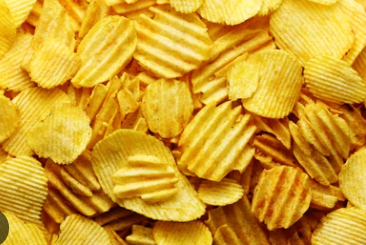 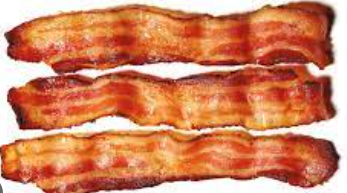 sausages
bacon
crisps
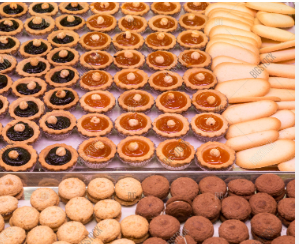 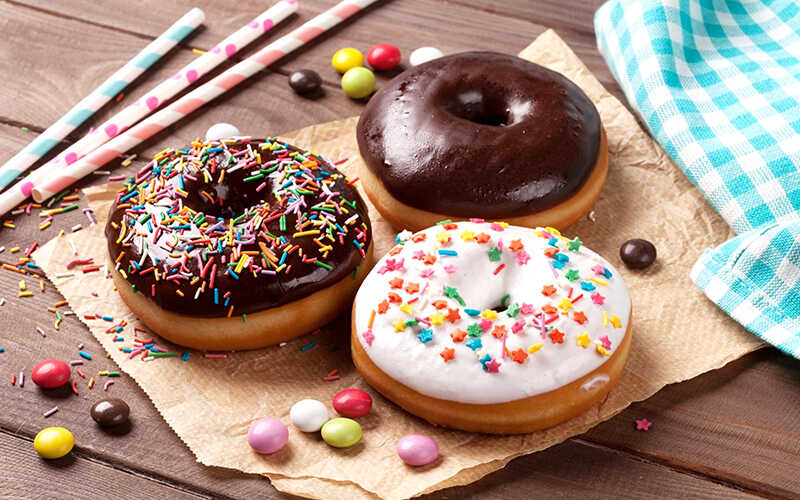 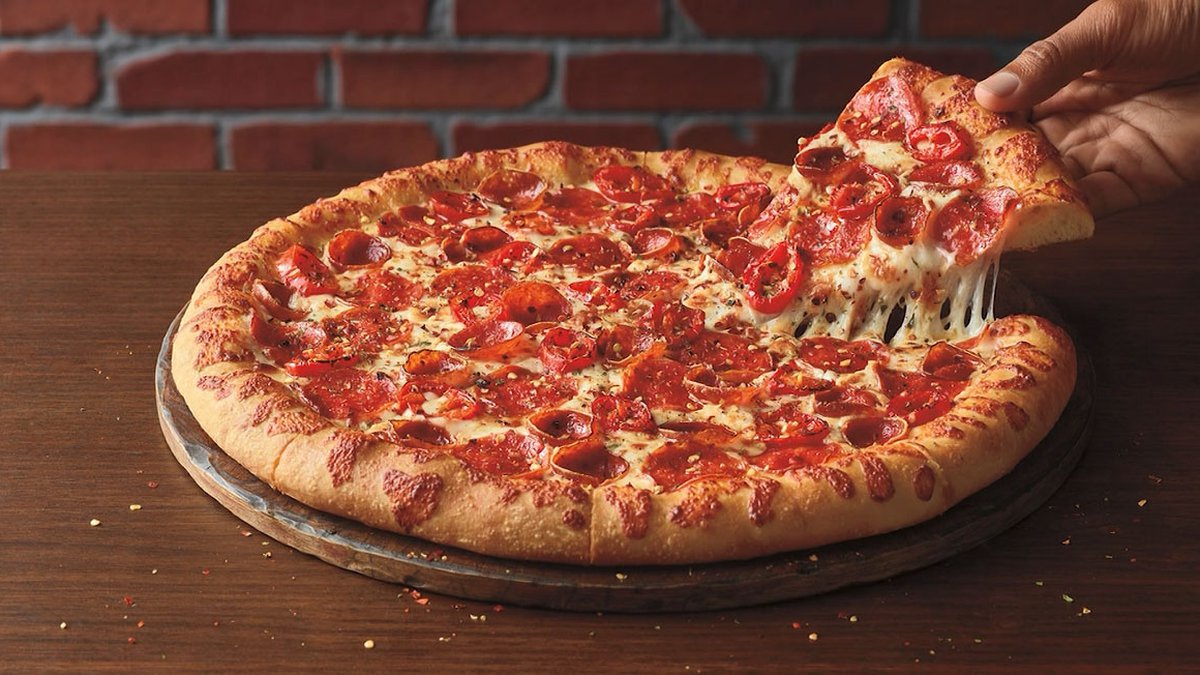 doughnuts
pastries
pizza
- Who is the man?
     - Where does he live?
     - How heavy is he?
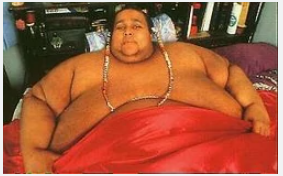 7B: ReadingThe big man
I. Vocabulary
enormous
:             khổng lồ
:             eo, thắt lưng
waist
:             bắp tay
bicets
:             chế độ ăn kiêng
diet
:             mệt mỏi
exhausting
:             tập thể dục
take exercise
encourage
:             khuyến khích, động viên
:             giảm xuống
get down
II. READING
2.2. While-Reading
Task 1: Read the text and check T/F sentences
F
1. Walter has lost over 400 kilos in ten months.                        
   2. His waist measurement is 119 inches. 
   3. He used to eat a big breakfast.				               
   4. Walter used to spend almost the whole day in bed.                                    
   5. There are a lot of adverts for food on TV.
F
T
T
T
II. READING
2.2. While-Reading
Task 2: Read the text again and decide what significance does each number have in the story?
He drank 96 cans of soft drink.
He used to weigh over 630 kilos.
He used to watch TV 12-15 hours a day.
His waist was 119 inches.
He ate two twelve eggs for breakfast.
He weighs over 250 kilos.
II. READING
2.2. While-Reading
Task 3: Read the text more carefully to answer the questions
1. What is his problem?
       2. What is he doing about it? 
       3. When did he start doing it?
       4. Is he successful? How?
       5. How does he want to help other people?
ANSWER
1. What is his problem?
He’s overweight.
(He is used to weigh over 630 kilos. That’s more than half a ton, and it’s heavier than a car or a young elephant).
       2. What is he doing about it? 
Walter is on a diet.
       3. When did he start doing it?
10 months ago.
       4. Is he successful? How?
Yes, he is. He weights over 250 kilos. He is losing weight at an incredible 9 kilos a week).
       5. How does he want to help other people?
He hopes that his example will help other overweight people, especially children. He encourages mothers to put photos of him on the fridge door. 'I want parents to say to their kids, "Do you want to look that big? If you keep putting your hands in the fridge, then that's how you'll look.
II. READING
2.3. Post-Reading
WHAT SHOULD OR SHOULDN’T YOU DO TO HAVE GOOD HEALTH?
Homework
Write a passage about an overweight person you know.